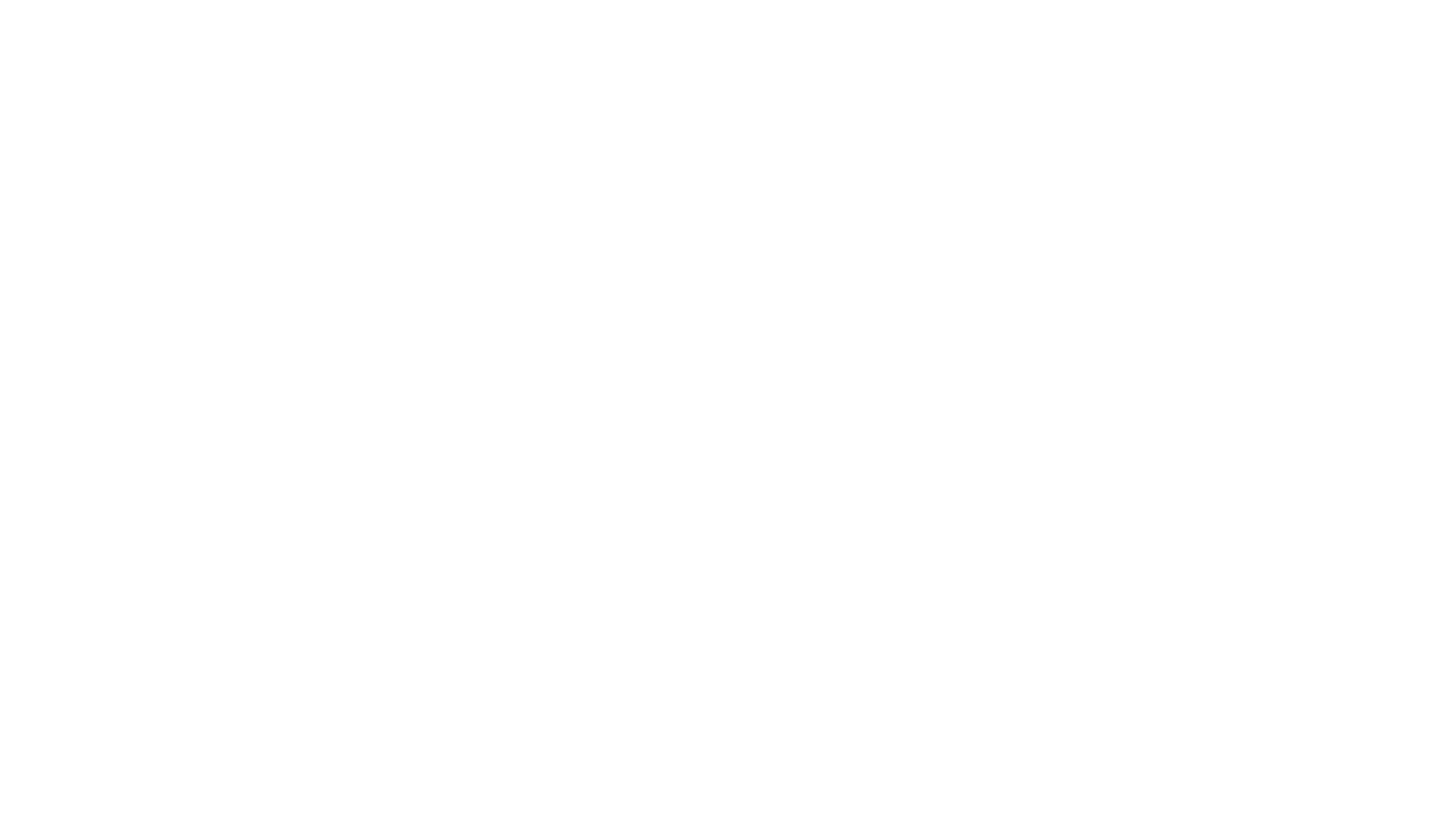 Revision lesson 3
Speaking test
For your speaking test, you will need to describe a photo and then answer 2 follow up questions and one surprise question.

We are going to do a practice photo card.
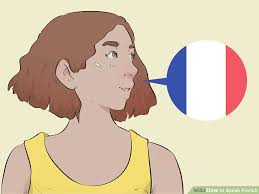 Key vocab (to revise for the test)
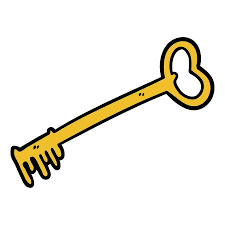 Sur la photo il y a…
Une fille
Un garçon
Au centre
A  droite
A gauche
Il/ elle porte…
Je pense qu’il / elle est…
Car
Il / elle aime…
On the photo there is…
A girl
A boy
In the centre
On the right
On the left
He / she is wearing…
I think he/ she is…
Because
He / she likes…
Example answers
Sur la photo il y a une fille au centre.  Elle porte un T-shirt noir et rouge et un short noir. Elle porte aussi des gants.
Elle joue au rugby. 
Je pense qu’elle est sportive car elle aime jouer au rugby.
Oui, j’adore jouer au rugby, car je pense que c’est très amusant mais je déteste jouer au basket car je trouve que c’est nul
Quand il pleut, je regarde des vidéos avec mes copains car je pense que c’est amusant cependant quand il fait chaud, je fais du vélo avec mon frère
Photocard mark scheme
The only marks in this section are for Communication – can we understand what you’re getting at?
The big thing here is clarity. Remember you can use simple language in this one, because you don’t get any marks for trying to use complicated language. Simple language often helps us make points very clearly, so stick with the language you know really well.
You can ask for clarification as long as you ask in French. If you respond to the question successfully afterwards, you can get the full marks.
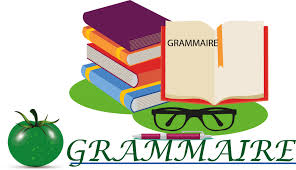 Grammar practice
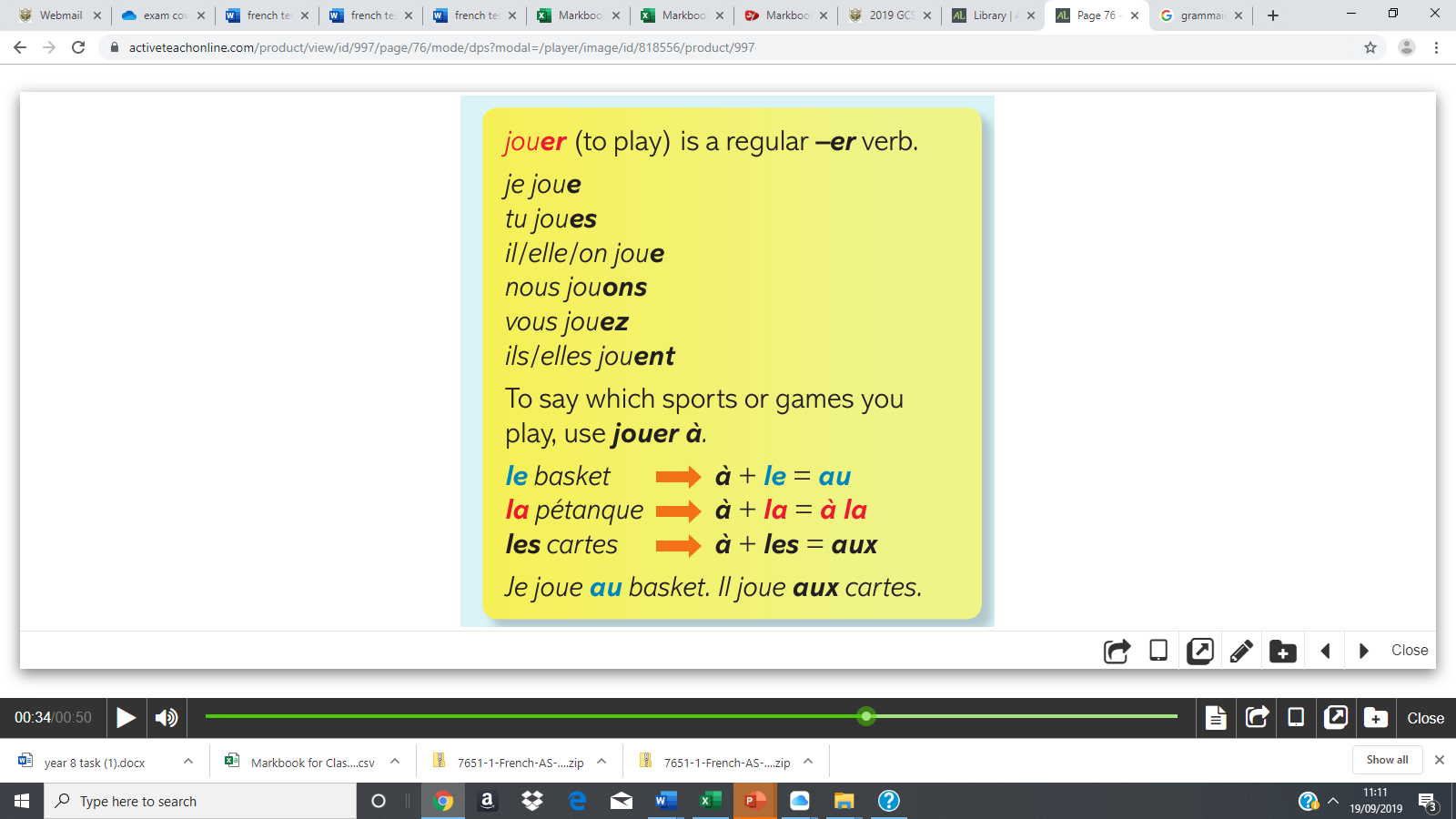 au rugby
au tennis
aux cartes
à la pétanque
au billards
aux échecs
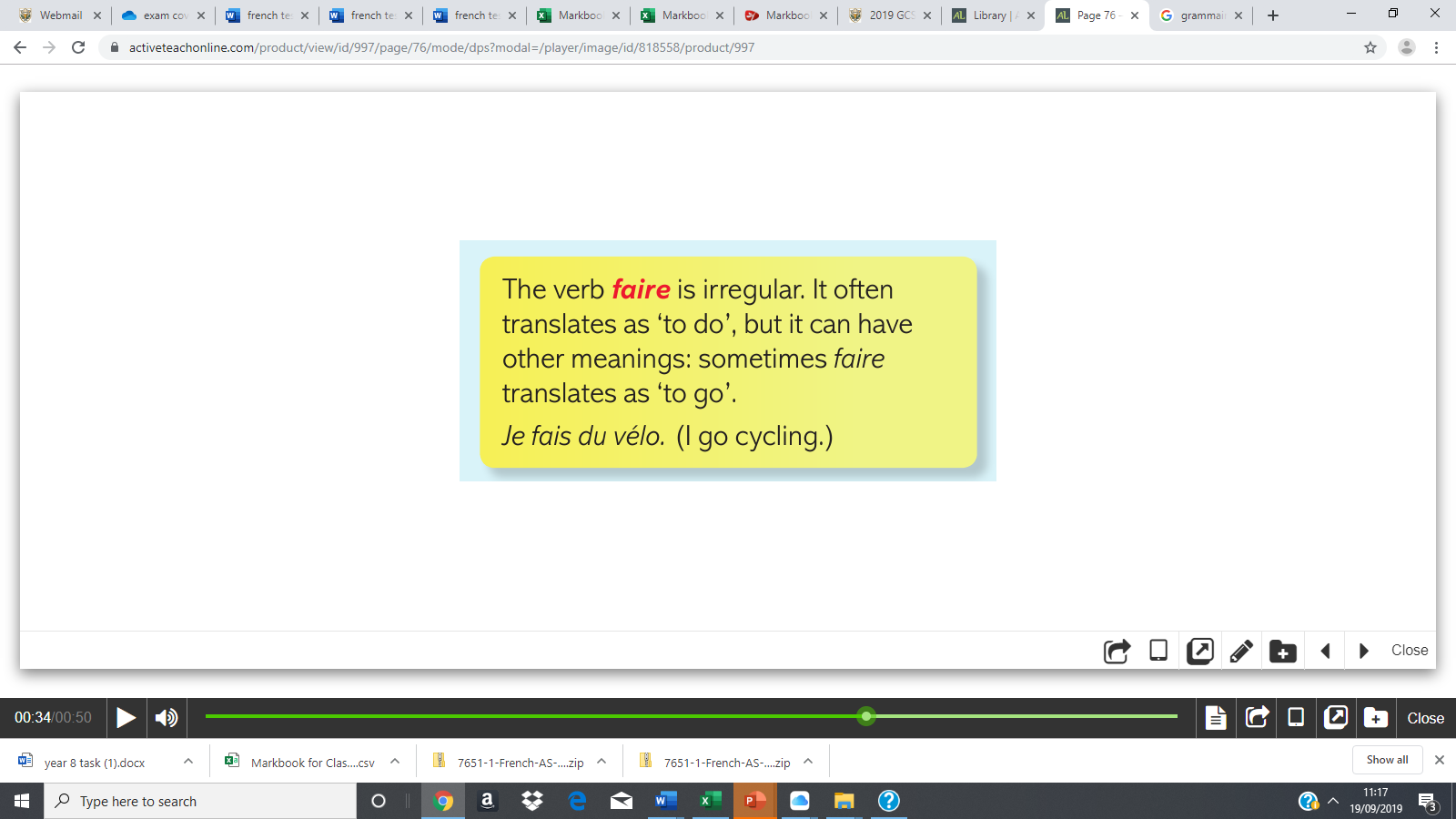 fais
you
do
fait
vous
do
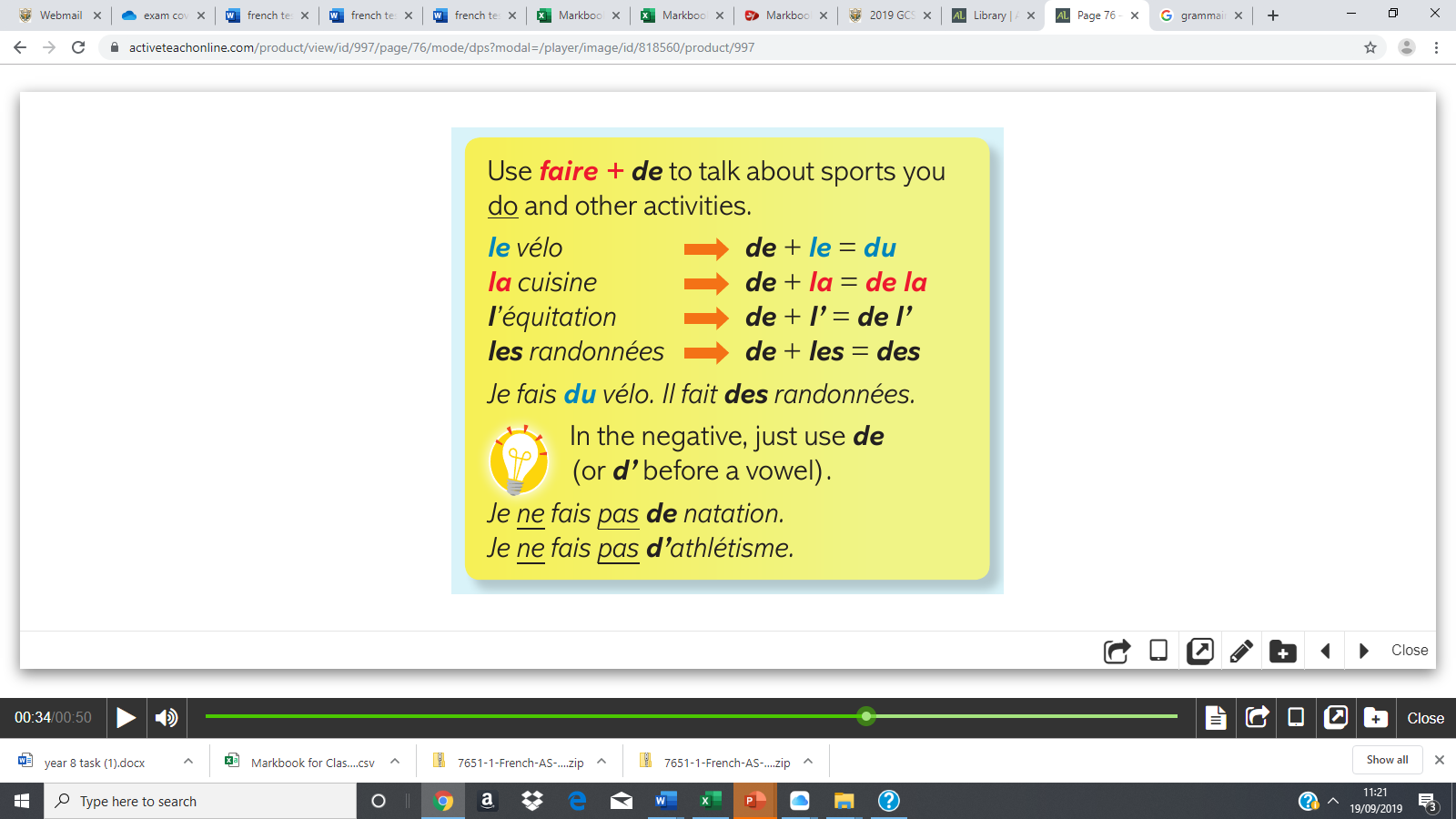 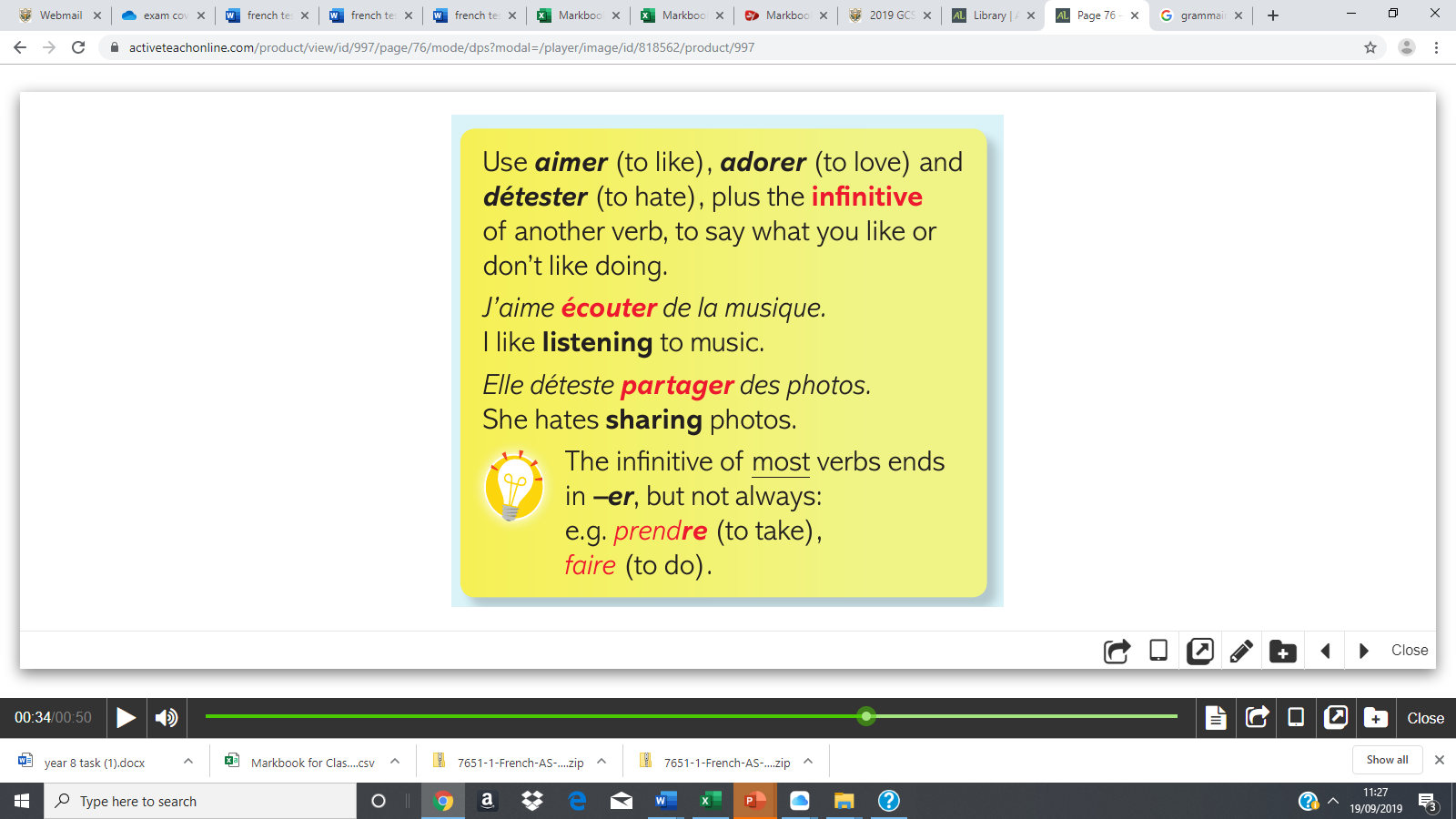 prendre
regarder
écouter
bloguer
envoyer
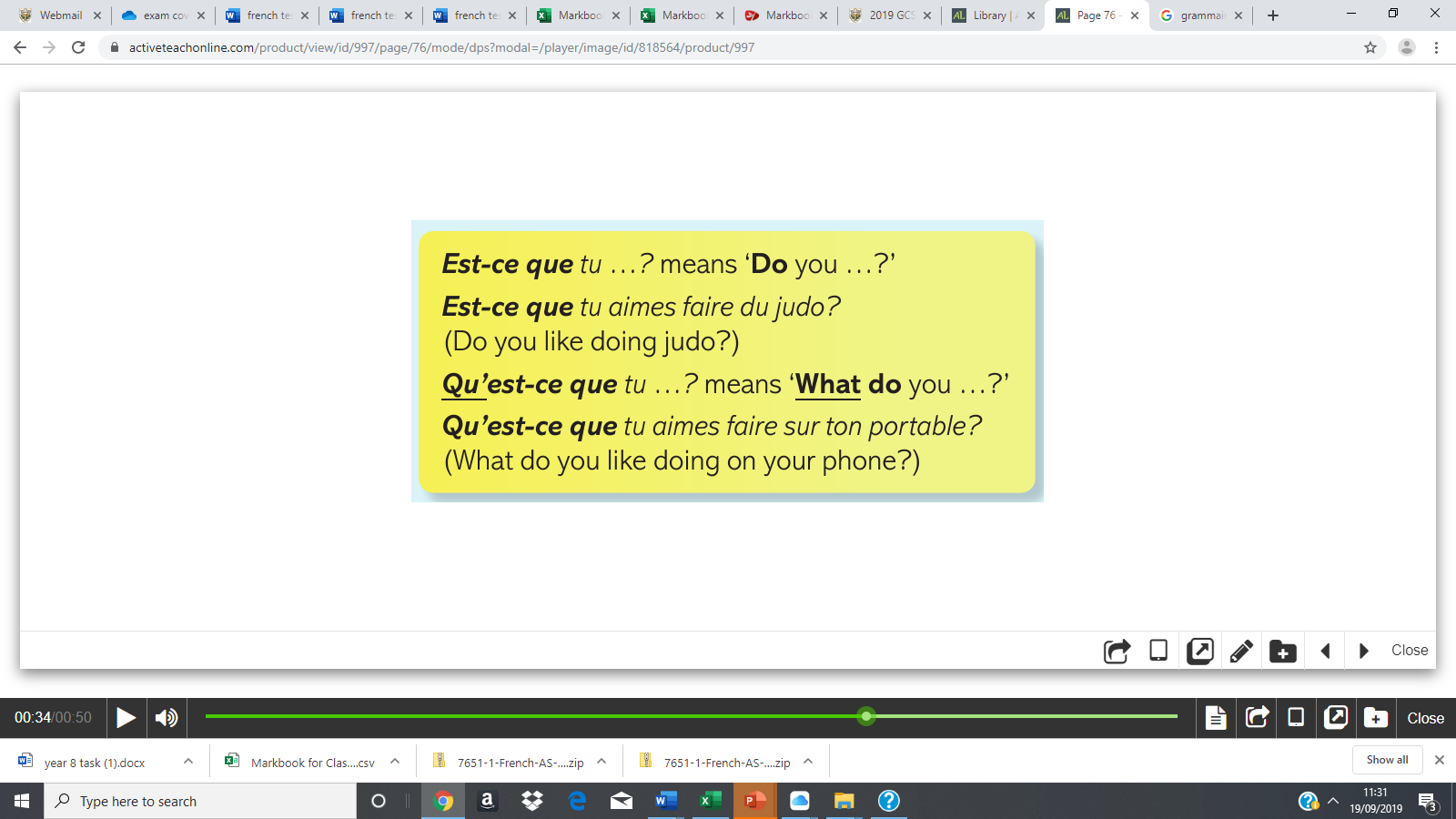 Write out the questions in French, putting the words into the correct order.
1
2
3
4
Est-ce que tu aimes faire de la gymnastique?
Est-ce que tu aimes regarder des vidéos?
Qu’est-ce que tu aimes faire le weekend?
Qu’est-ce que aimes faire quand il pleut?
Jeu –p.63 exercice 4